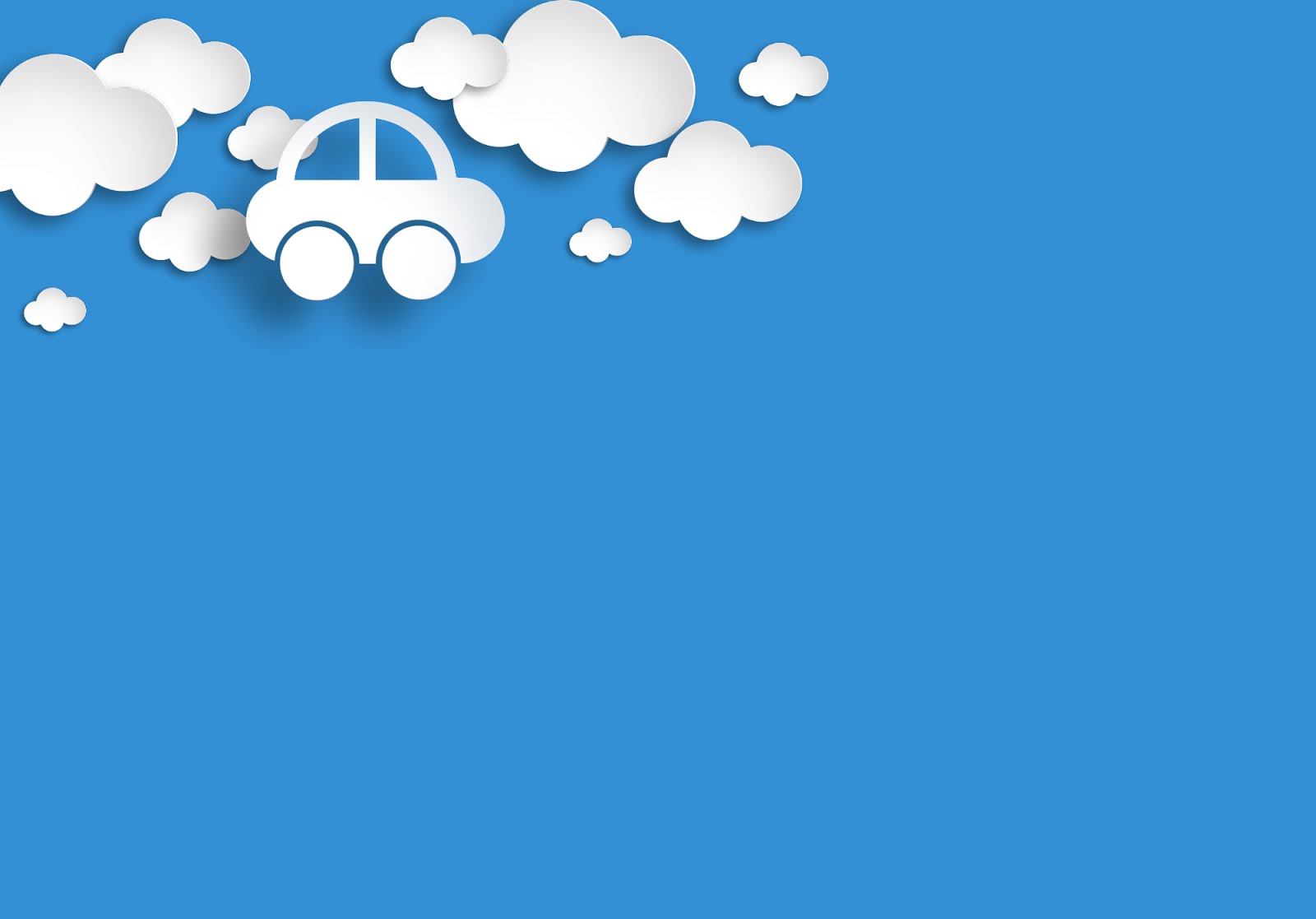 HOẠT ĐỘNG ÔN NHÓM CHỮ CÁI 
p, q, g, y, v, r
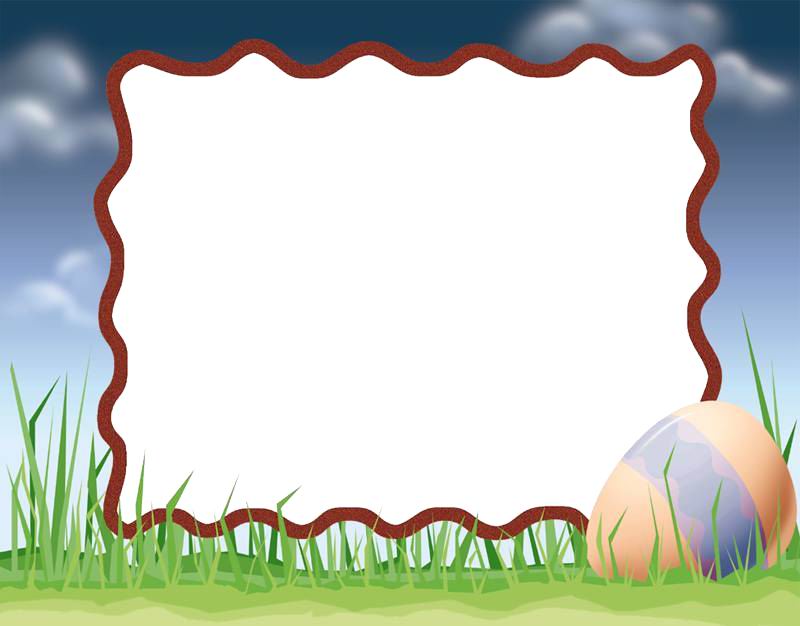 Trò chơi 
Vòng quay kỳ diệu
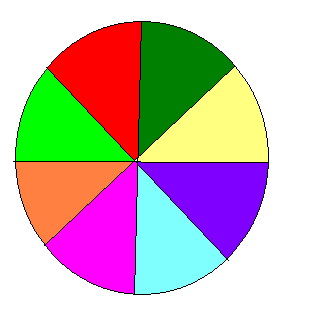 q
p
r
g
v
y
v
q
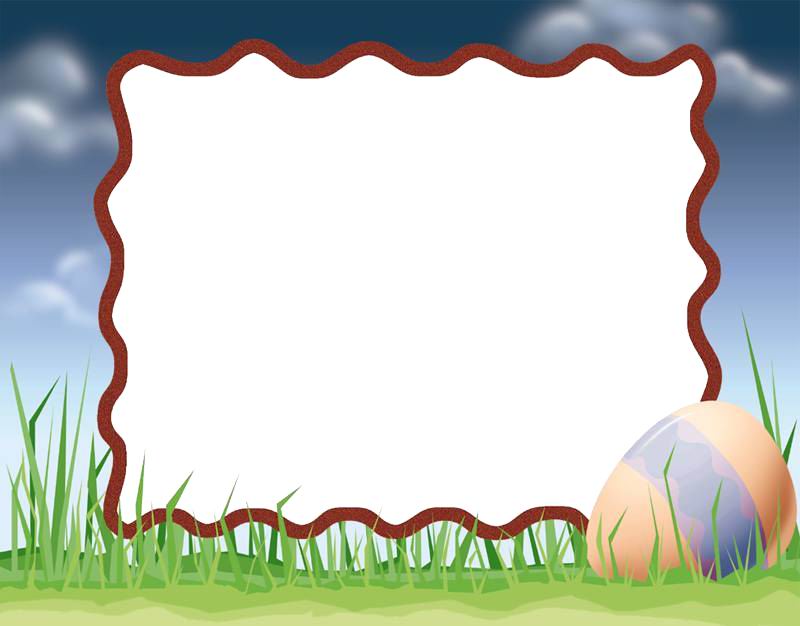 Trò chơi 2:

Chữ gì biến mất
q
p
v
r
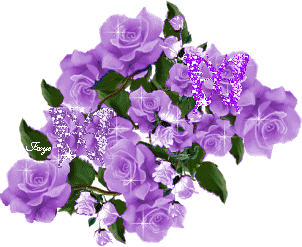 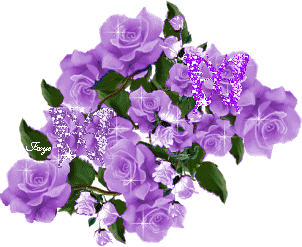 g
y
v
q
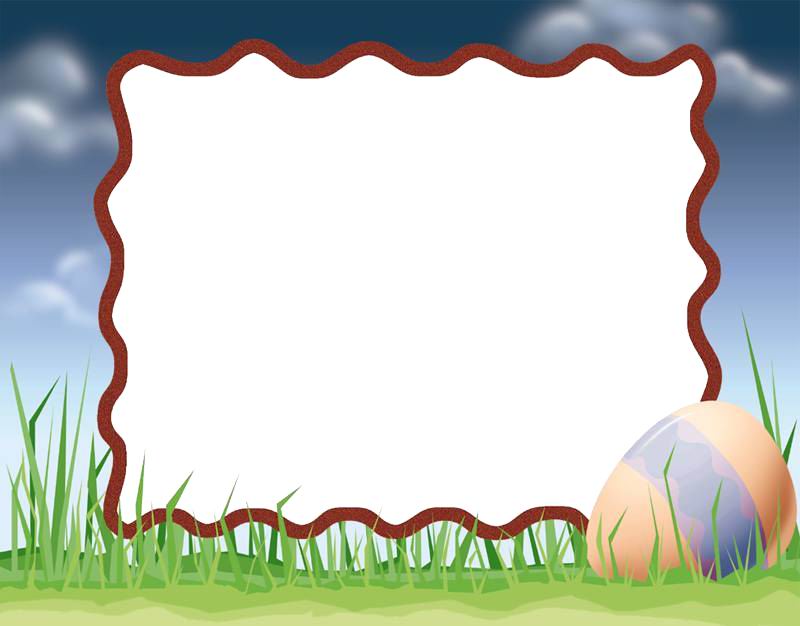 Trò chơi 3:

Nhanh tay, nhanh mắt
y
Đố bé chữ y ở đâu?
m
y
y
a
y
y
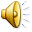 g
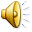 p
Đố bé chữ p ở đâu?
p
e
p
o
p
p
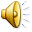 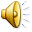 c
Bé hãy tìm chữ v nào?
v
v
h
v
m
v
v
u
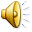 q
Chữ q ở đâu?
u
q
q
r
q
q
a
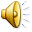 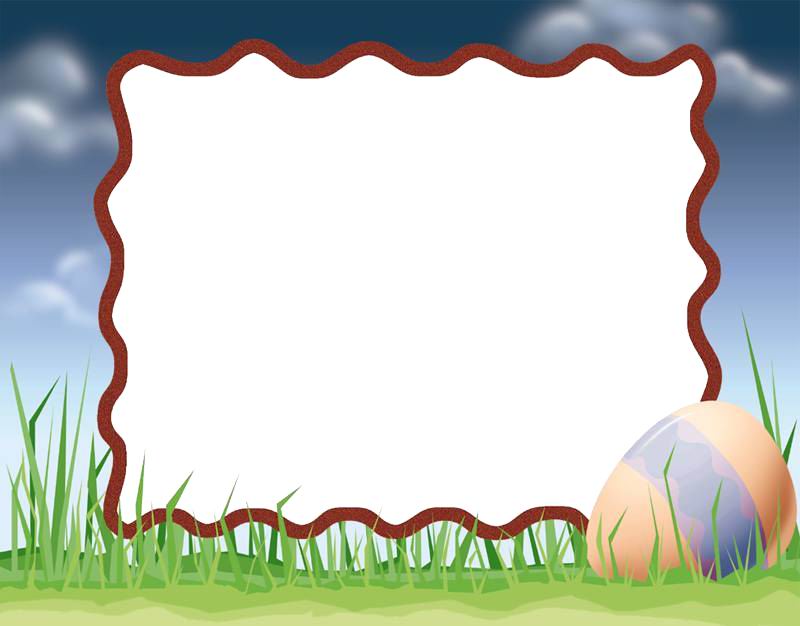 Trò chơi 4:

Bé tìm chữ cái trong từ
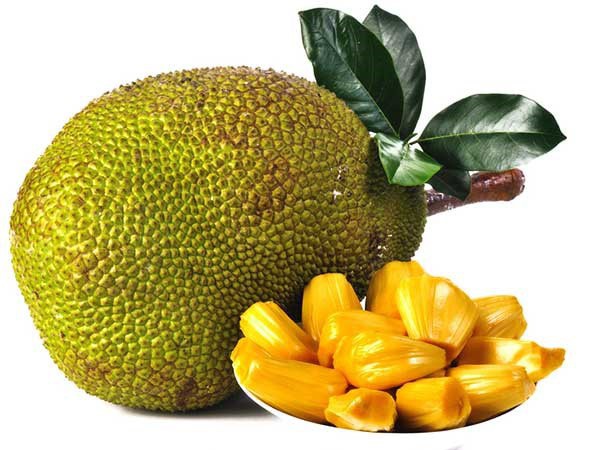 BÐ h·y t×m ch÷    q cßn thiÕu trong tõ?
q
k
n
qu¶ mÝt
…u¶ mÝt
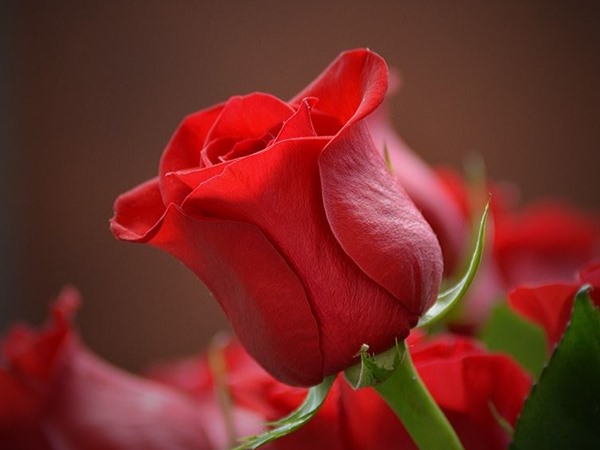 BÐ h·y t×m ch÷    g cßn thiÕu trong tõ?
m
Hoa hång
g
Hoa hån…
y
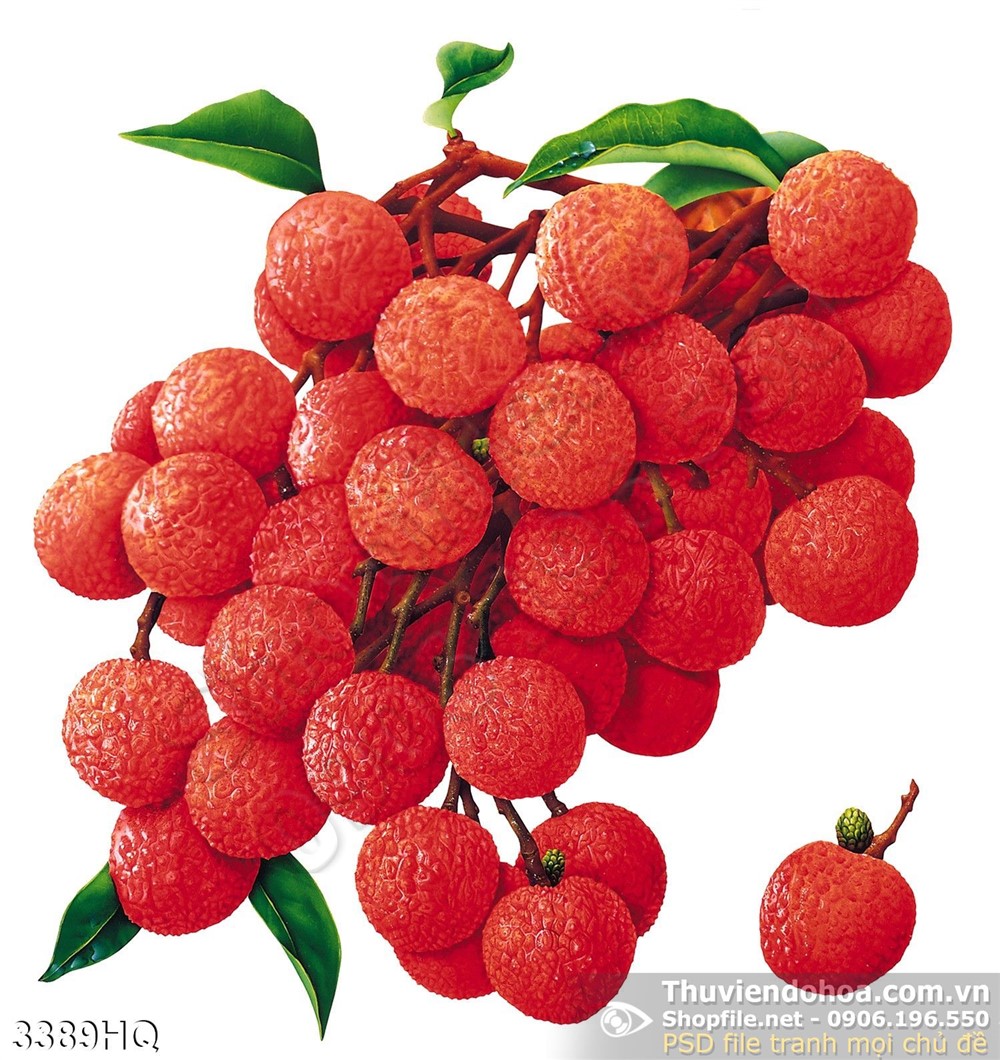 BÐ h·y t×m ch÷    v cßn thiÕu trong tõ?
v
s
c
Chïm v¶i
chïm …¶i
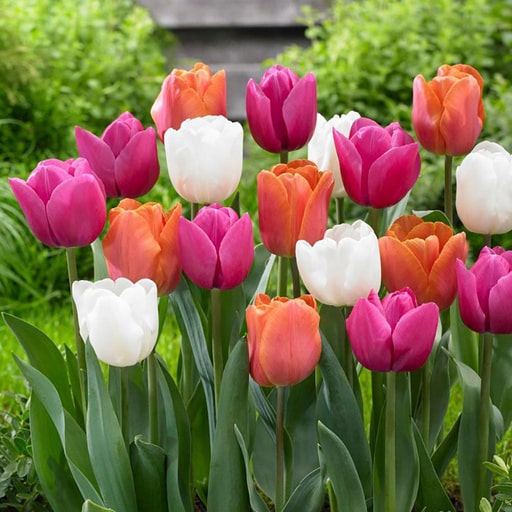 BÐ h·y t×m ch÷    y cßn thiÕu trong tõ?
x
Hoa tuy lÝp
y
Hoa tu... lÝp
g
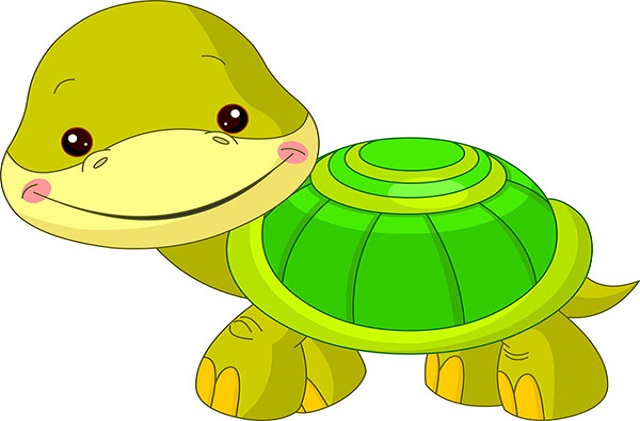 BÐ h·y t×m ch÷    r cßn thiÕu trong tõ?
s
c
r
Con rïa
Con …ïa
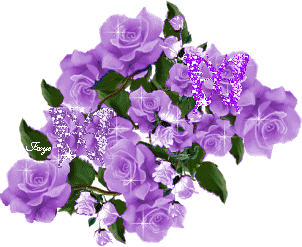 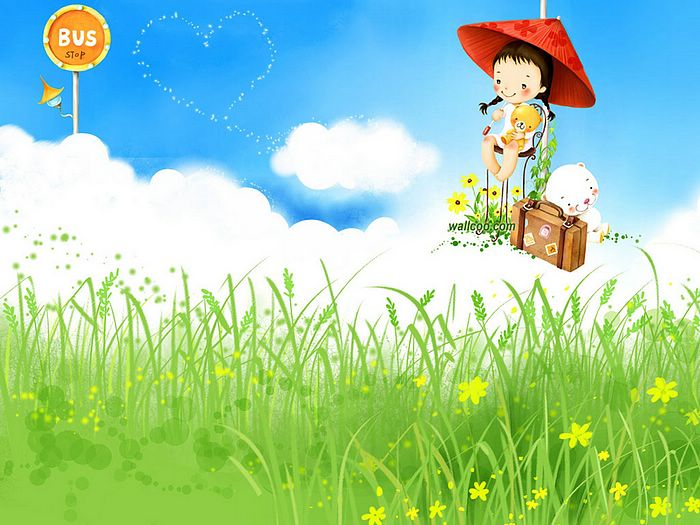 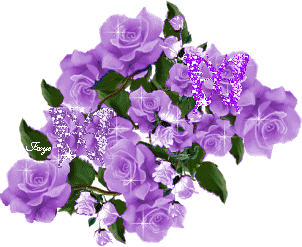 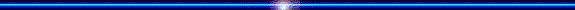 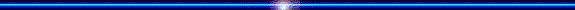 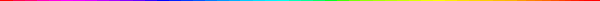 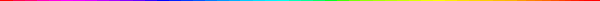 Chµo t¹m biÖt c¸c bÐ
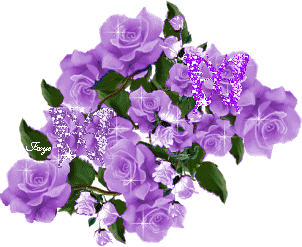 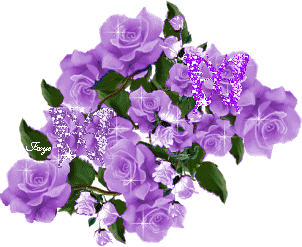